Zasady ortograficzne
Przygotowała uczennica klasy 3b
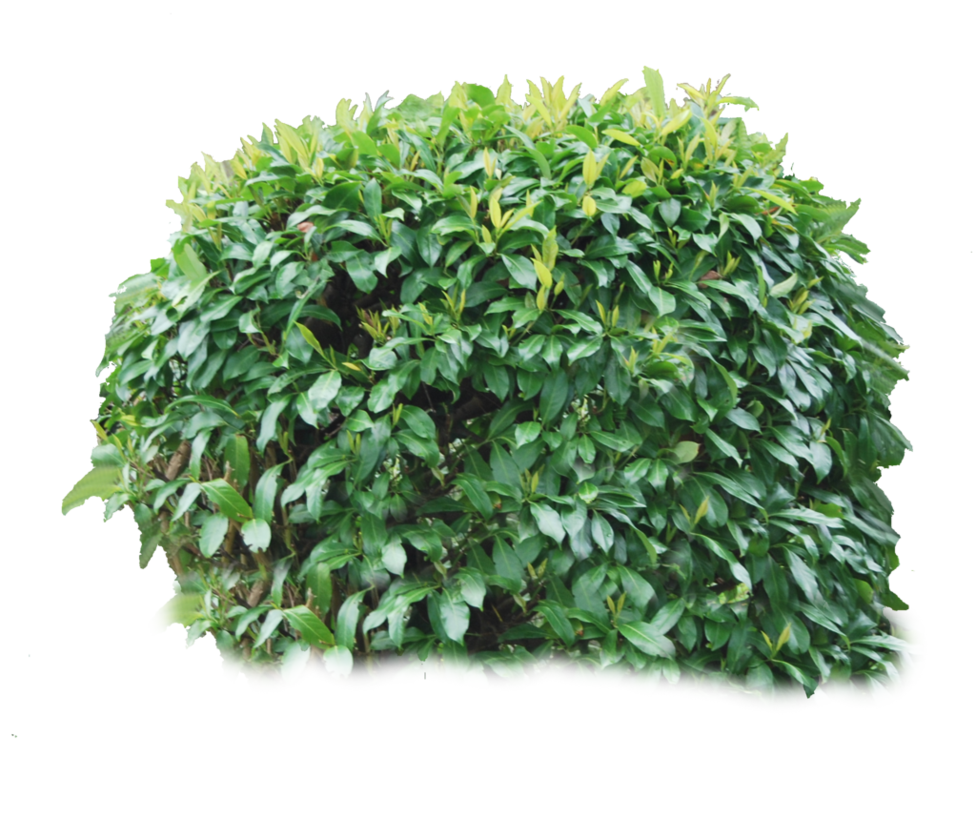 Zasady pisowni „rz”
Rz piszemy po spółgłoskach p, b, t, d, k, g, ch, j, w
krzew
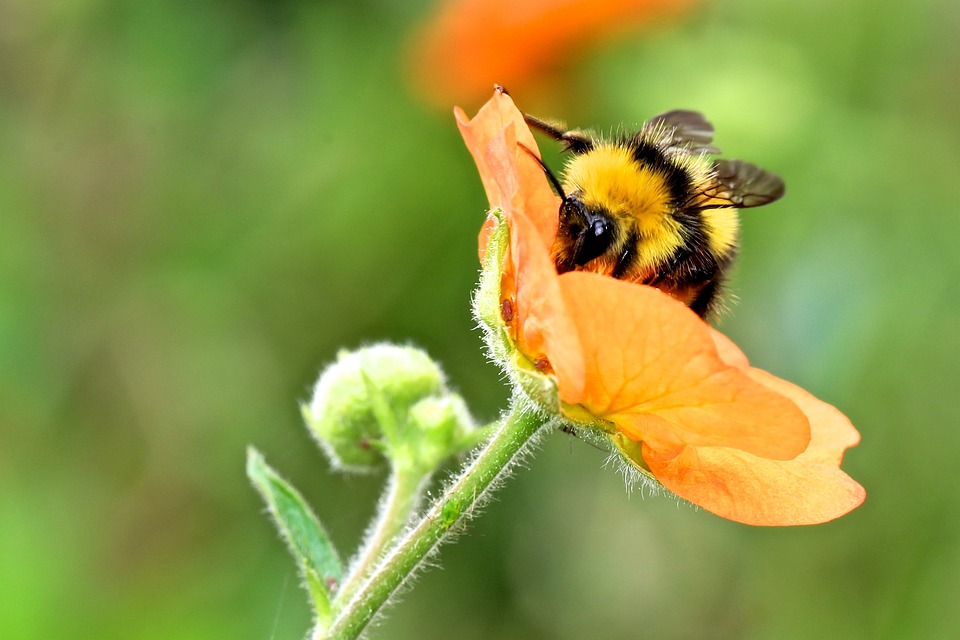 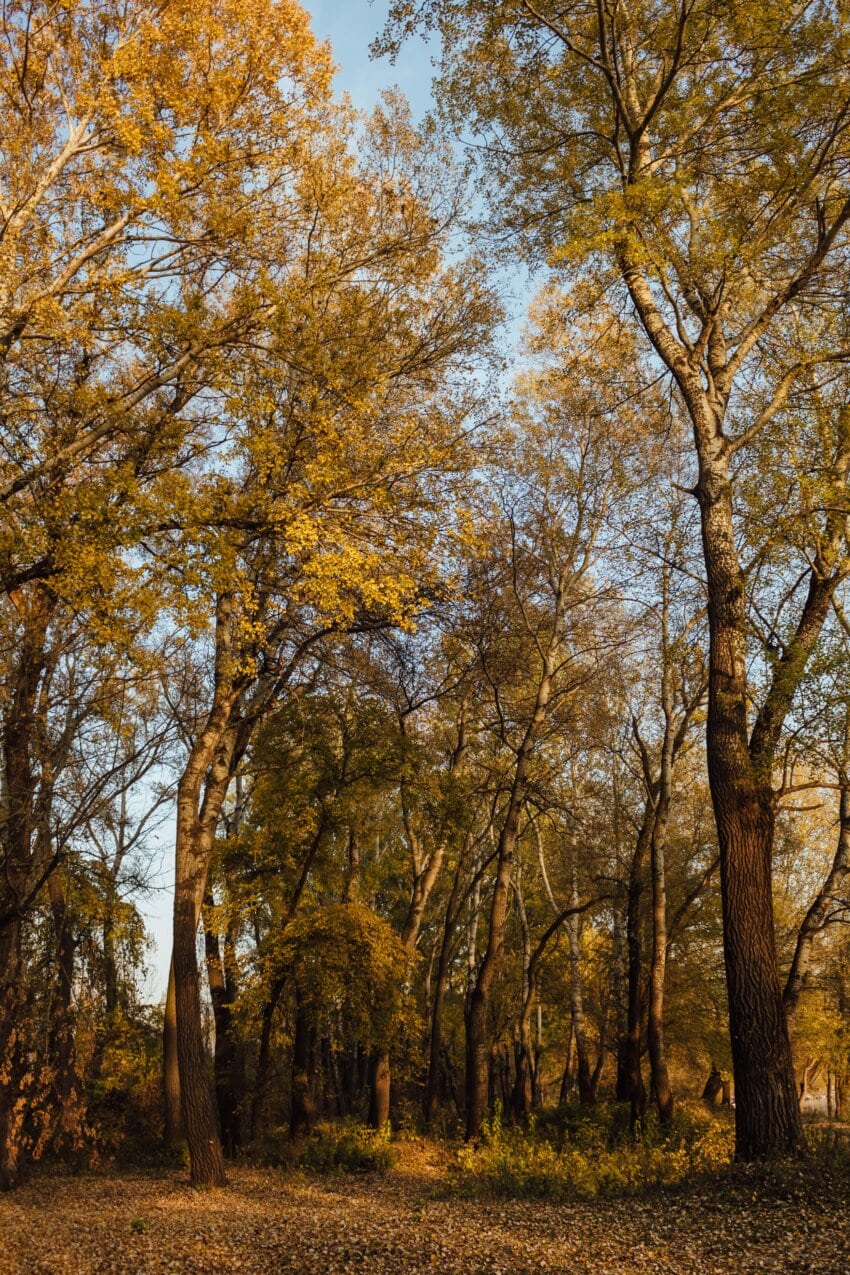 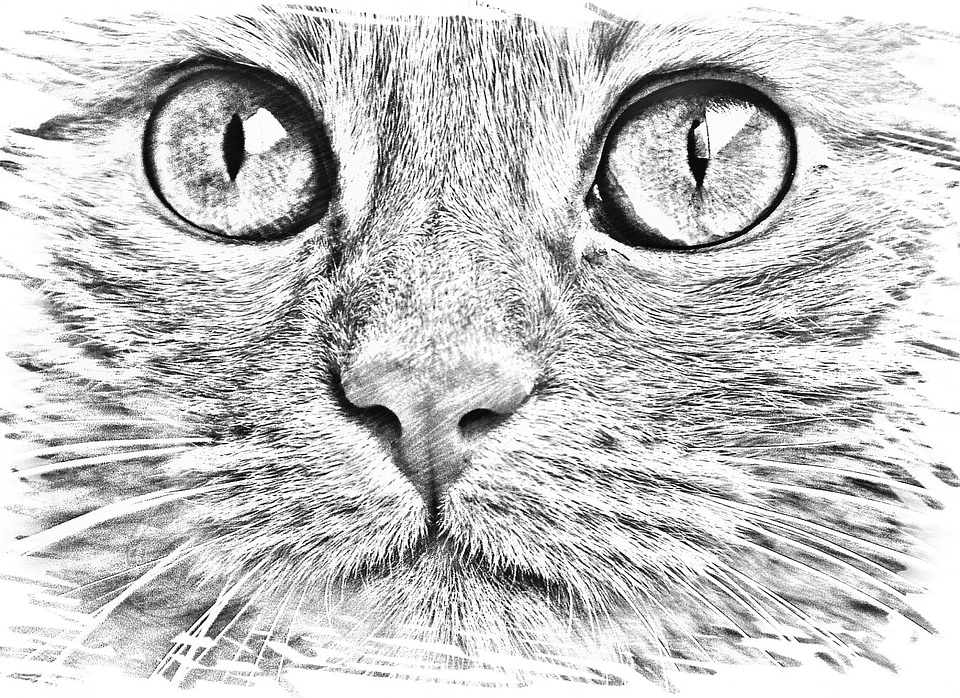 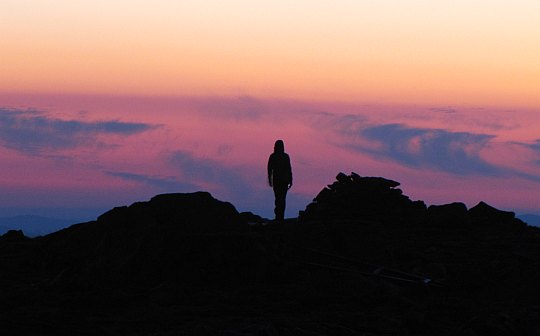 trzmiel
spojrzenie
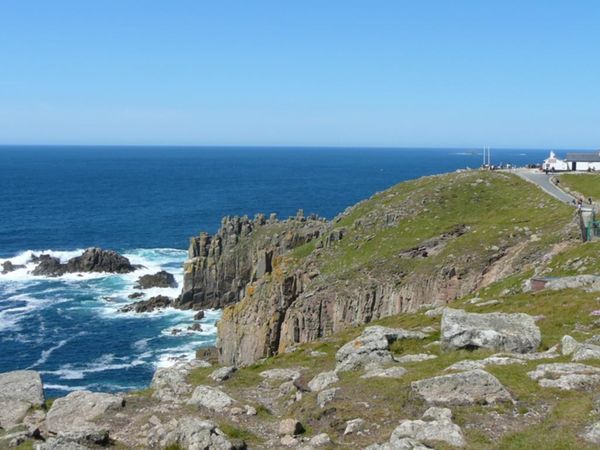 brzask
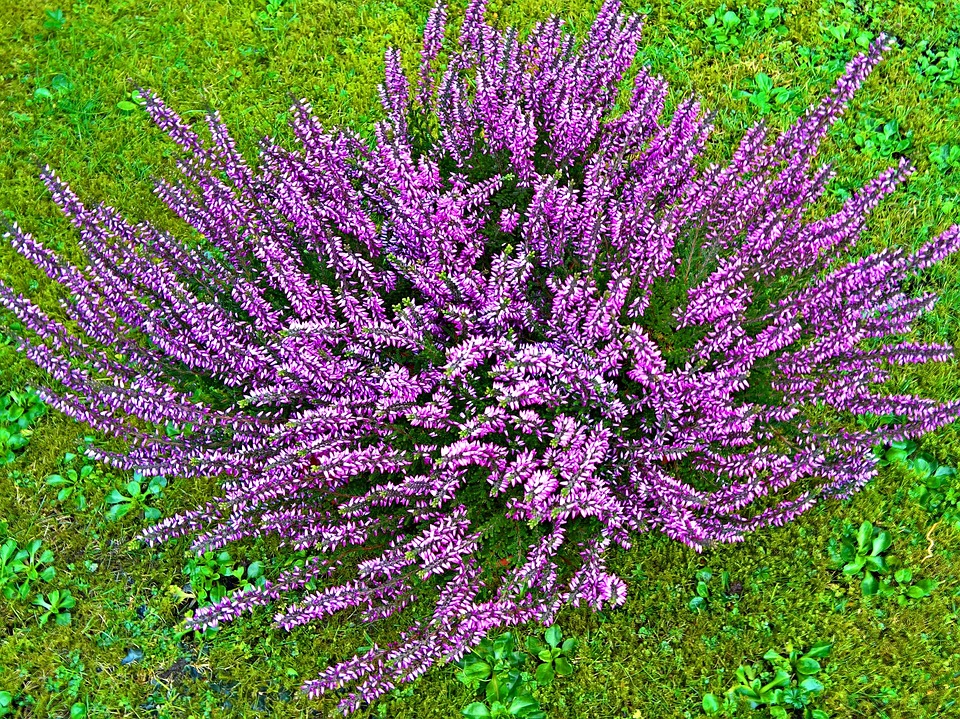 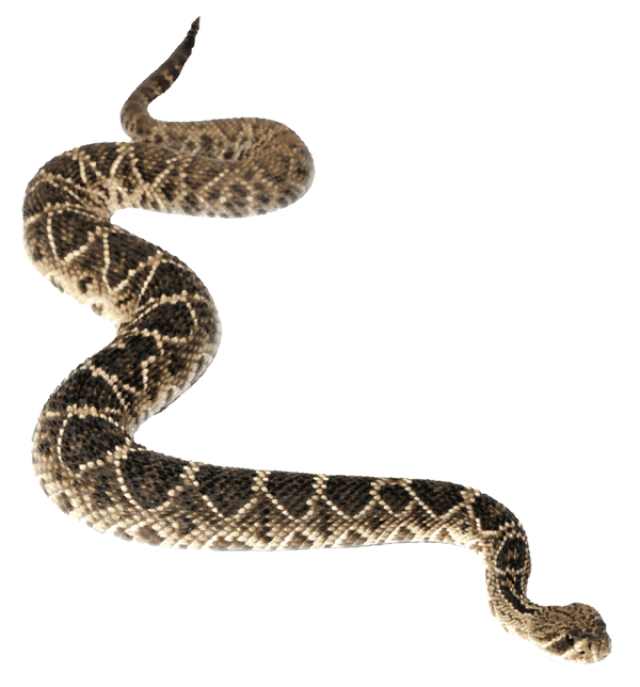 drzewa
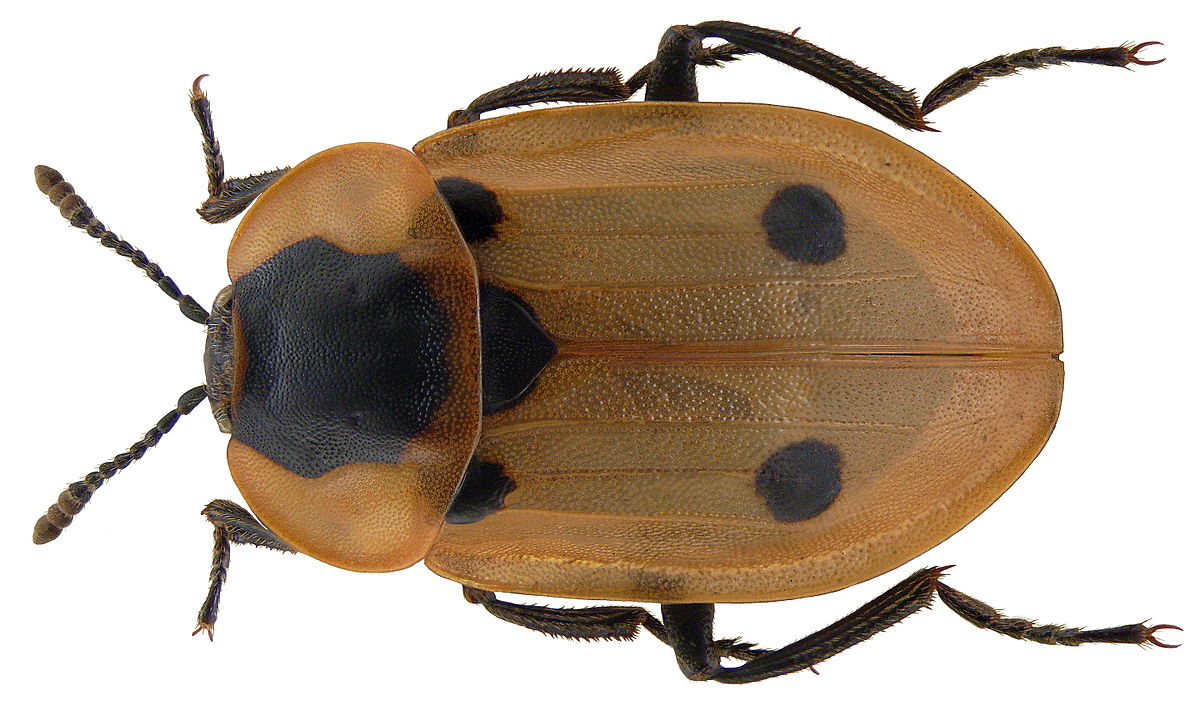 przylądek
wrzosy
grzechotnik
chrząszcz
Zasady pisowni „ż”
Ż piszemy gdy ż wymienia się na g, dz, h, z, ź, s.
księża - księdza
zagrożenie - groźny
śnieg - śnieżny
bliżej - blisko
drużynowy - druh
mrożonka - mróz
Ż piszemy po literach l, ł, n, r.
rży
małżeństwo
inżynier
lżej
Zasady pisowni Zasady pisowni „ó”
Ó piszemy gdy wymienia się na o, a, e.
mrówka - mrowisko
Gniótł- gnietli
Obrócić - obracać
Ó piszemy w przyrostkach -ów, -ówka, -ówna.
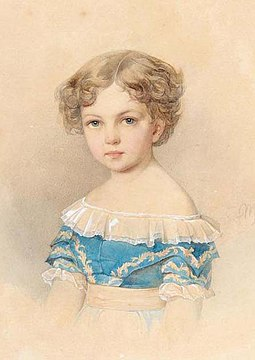 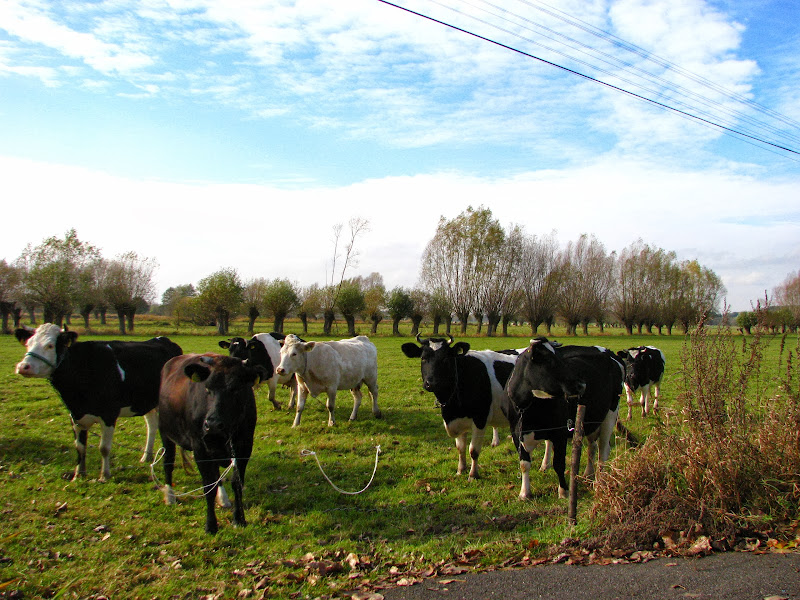 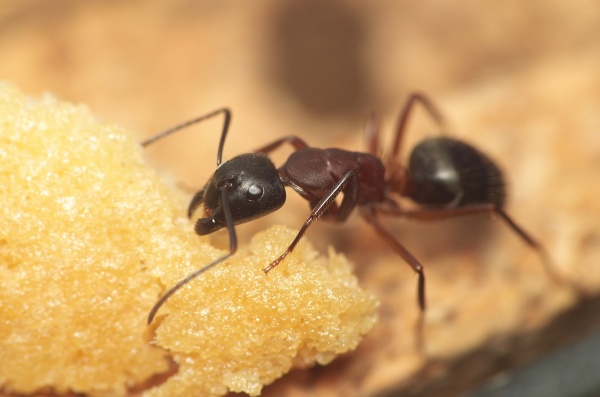 cesarzówna
7 krów
mrówka
Zasady pisowni „u”
Na początku wyrazu, z wyjątkiem
ósemka
ówdzie
ów
ówczesny
Na końcu wyrazu piszemy zawsze u.
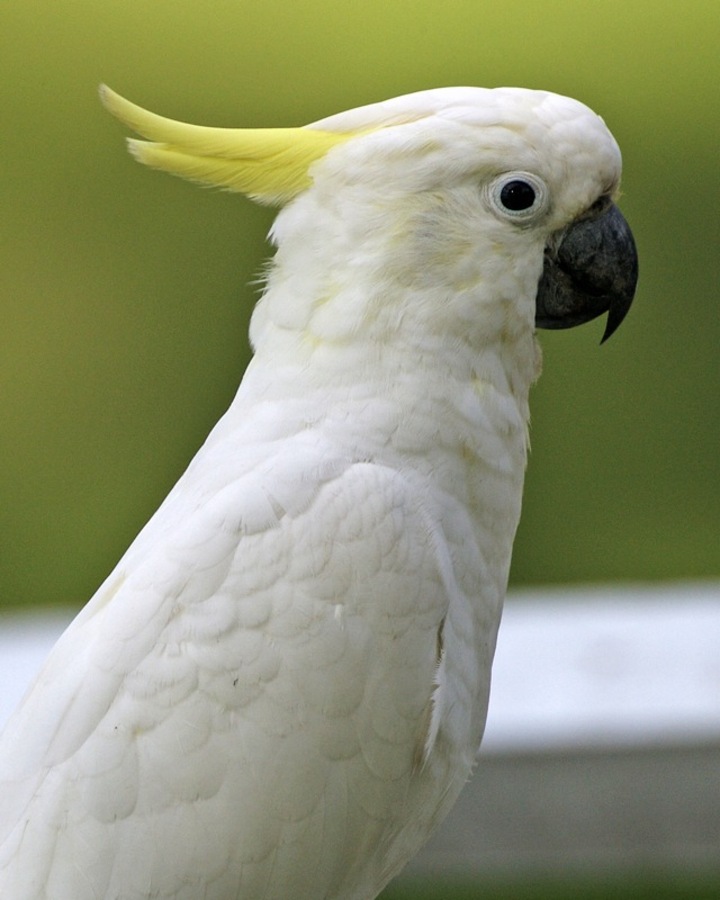 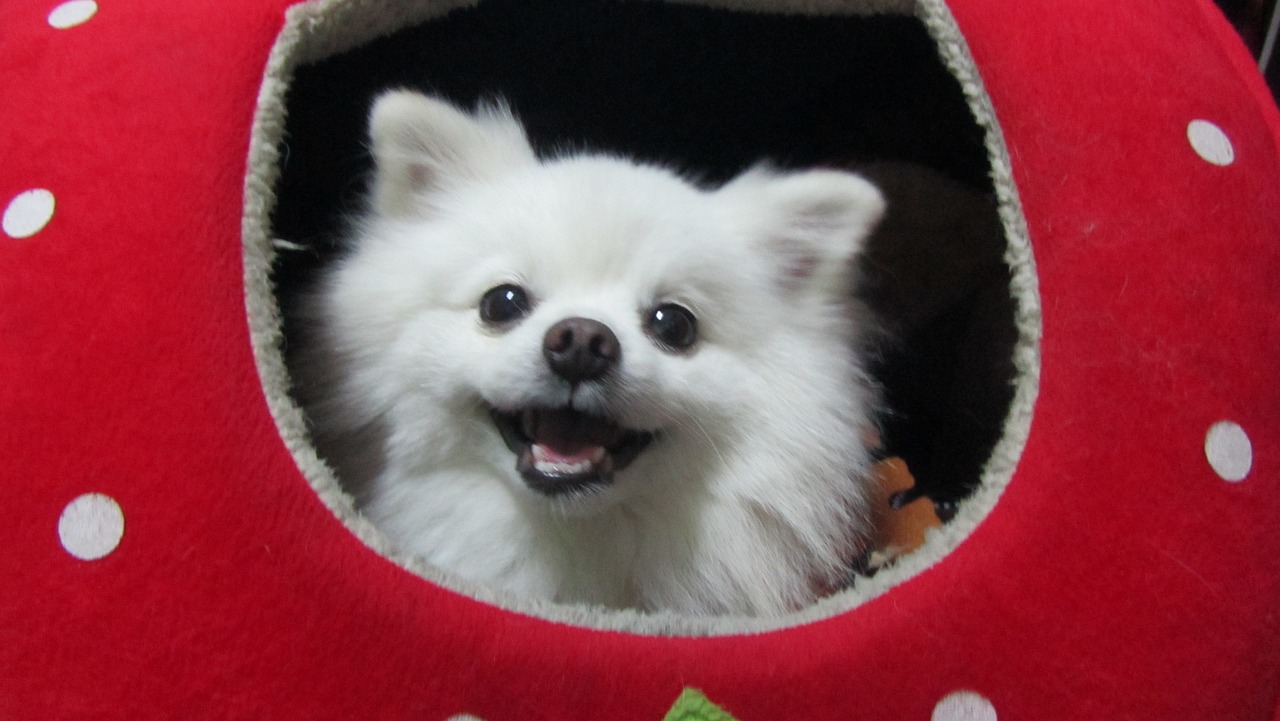 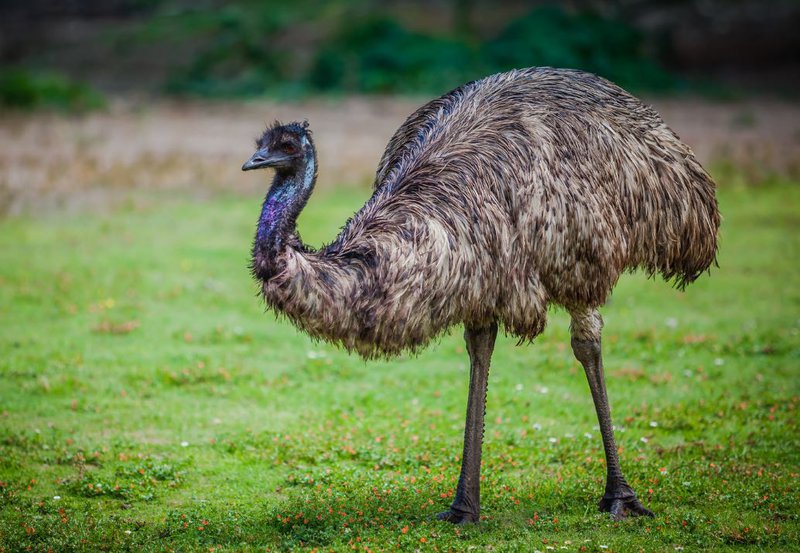 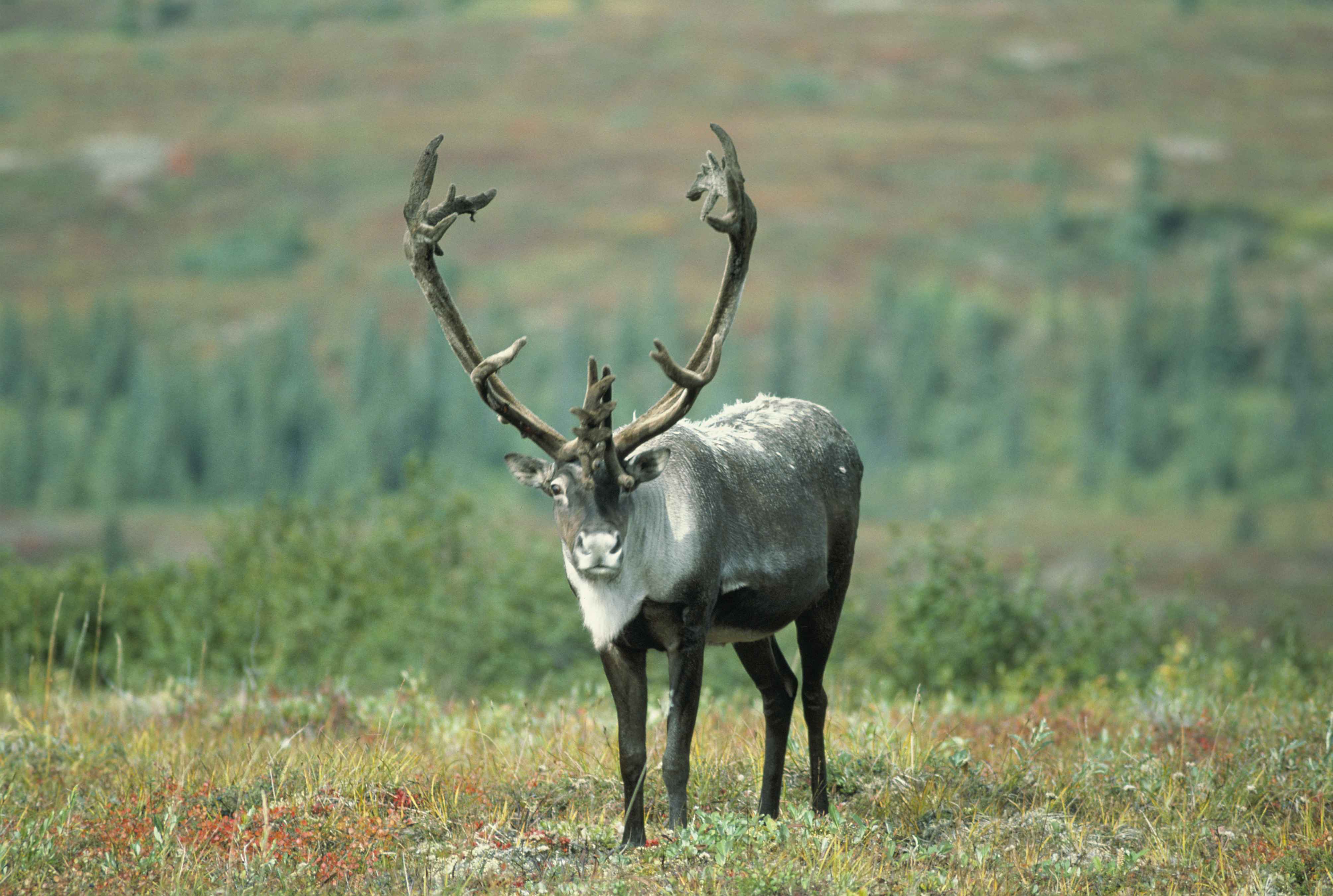 kakadu
(jakiemu) psu
emu
karibu
Oliwia Grześlak  klasa 3b
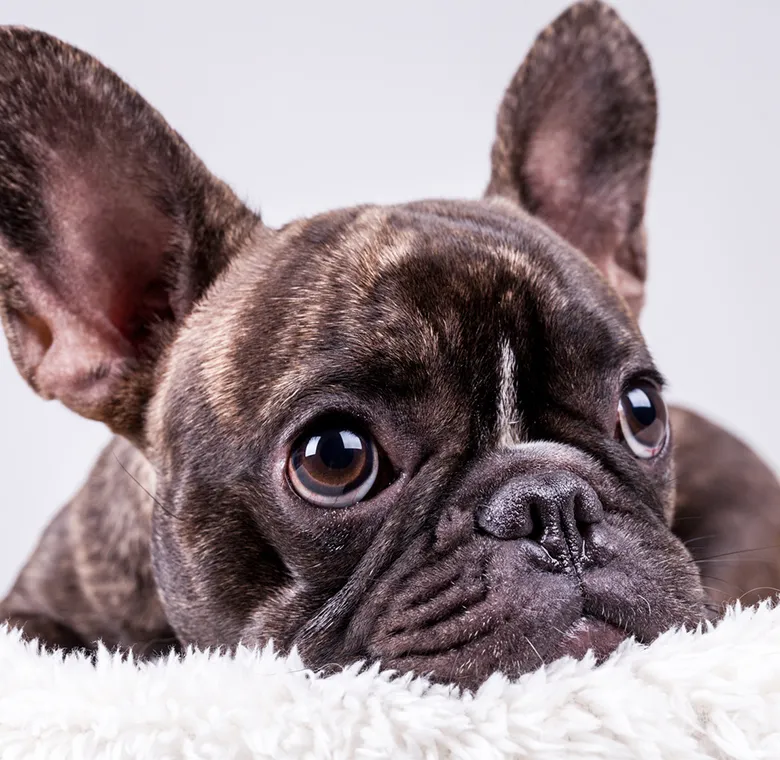